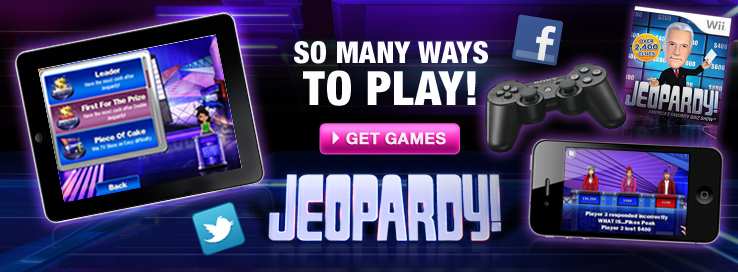 A situation where employees work several different jobs to avoid stressing the same parts of the body.
Reducing exposure to hazards by modifying the workplace policies and procedures.
Design, modify or replace workstations, equipment or tools.
Engineering, administrative and PPE
I help prevent feet from fatigue after long periods of standing on hard floors and surfaces.
This item protects hands from injury or cold.
A tool used to identify reoccurring injuries.
Swelling, numbness, tingling, discomfort, burning sensations, irritation, insomnia, stiffness
Stretching to relieve stress and pressure on body.
Things you can do to avoid injuries or illnesses.
Force, posture, repetition and contact stress.
Performing the same motion or series of motions repeatedly and frequently.
Tasks that require exertions and result in pressure on joints
Positions that place stress on the body, such as reaching above shoulder height, kneeling, squatting, leaning over a worktable, twisting the torso while lifting
Injuries caused by exposure to repetitive, forceful or awkward tasks over time.
The study of how to bring the work to the worker.
MSD’s
Poor work design and practice.
Injuries, absenteeism, high turnover, reduction in quality, and increase is costs
The proper design of tools, equipment, workstations, and job tasks.
What is job rotation? (Controls-10’s)
What is an administrative control? (Controls-20’s)
What is an engineering control? (Controls-30’s)
What are controls used to prevent MSD’s? (Controls-40’s)
What are insoles? Or What is proper footwear? (Controls-50’s)
What are gloves? (Prevention-10’s)
What is body mapping?  (Prevention-20’s)
What are early warning signs? (Prevention-30’s)
What is exercise? (Prevention-40’s)
What are preventative measures? (Prevention-50’s)
What are ergonomic stressors or factors? (Stressors-10’s)
What is repetition? (Stressors-20’s)
What is force? (Stressors-30’s)
What is posture? (Stressors-40’s)
What is cumulative trauma? (Stressors-50’s)
What is ergonomics? (Ergonomics-10’s)
What are musculoskeletal disorders? (Ergonomics-20’s)
What is the cause of MSD’s? (Ergonomics-30’s)
What are the results of neglecting ergonomics? (Ergonomics-40’s)
What is ergonomics? (Ergonomics-50’s)